ИНФОРМАЦИЯ 
(ежеквартальная справка)
о результатах работы с обращениями граждан
 в Министерстве науки 
и высшего образования Российской Федерации 

во II квартале 2021 г.
СОДЕРЖАНИЕ
2
I. ОБЩИЕ СВЕДЕНИЯ
II. ВЕДОМСТВЕННАЯ     ПРИНАДЛЕЖНОСТЬ
4
5
III. ОБЗОР ТЕМАТИКИ ОБРАЩЕНИЙ ГРАЖДАН
IV. МЕРЫ, НАПРАВЛЕННЫЕ НА УЛУЧШЕНИЕ КАЧЕСТВА РАБОТЫ С ОБРАЩЕНИЯМИ ГРАЖДАН
8
Информация о результатах работы с обращениями граждан за 2021 год | 1
I. ОБЩИЕ СВЕДЕНИЯ
В период с 1 апреля по 30 июня 2021 года в Министерство науки и высшего образования Российской Федерации поступило:
7529
обращений граждан и объединений граждан
71
6487
87
884
Предложения
(1%)
«Не-обращения»: благодарности, приглашения, поздравления
(1%)
Заявления
(86%)
Жалобы
(12%)
Тип повторности:
Тип автора:
7467
7520
9
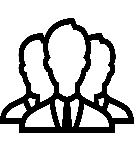 Индивидуальное
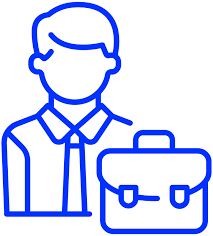 Юридическое лицо (0,1%)
Физическое лицо (99,9%)
53
Коллективное
Информация о результатах работы с обращениями граждан за 2021 год | 2
I. ОБЩИЕ СВЕДЕНИЯ
Источники поступления обращений
В форме электронного документа:
6133
2928
947
1199
1059
Официальный сайт
Электронная почта Министерства
Информационный канал ViPNet
МЭДО
Информация о результатах работы с обращениями граждан за 2021 год | 3
II. ВЕДОМСТВЕННАЯ ПРИНАДЛЕЖНОСТЬ
81%
6109 из 7529 обращений поступило по вопросам, 
отнесенным к компетенции Минобрнауки России
Иные обращения направлены по компетенции:
Информация о результатах работы с обращениями граждан за 2021 год | 4
III. ОБЗОР ТЕМАТИКИ ОБРАЩЕНИЙ ГРАЖДАН
Обзор тематики обращений граждан, юридических лиц и общественных объединений за период с 1 апреля по 30 июня 2021 :
Информация о результатах работы с обращениями граждан за 2021 год| 5
III. ОБЗОР ТЕМАТИКИ ОБРАЩЕНИЙ ГРАЖДАН
Информация о результатах работы с обращениями граждан за 2021 год| 6
III. ОБЗОР ТЕМАТИКИ ОБРАЩЕНИЙ ГРАЖДАН
Информация о результатах работы с обращениями граждан за 2021 год| 7
IV. МЕРЫ, НАПРАВЛЕННЫЕ НА УЛУЧШЕНИЕ КАЧЕСТВА РАБОТЫ С ОБРАЩЕНИЯМИ ГРАЖДАН
Административным департаментом Министерства науки и высшего образования Российской Федерации (далее - Министерство) принимаются следующие меры, направленные на улучшение качества работы с обращениями граждан, юридических лиц, общественных объединений (далее – обращения граждан):

Постановка обращений граждан на контроль;
Консультативная помощь структурным подразделениям Министерства и обеспечение единого порядка работы с  обращениями граждан в Министерстве;
Мониторинг хода исполнения обращений граждан и результатов их рассмотрения;
Снятие с контроля обращений граждан, на которые предоставлен объективный и всесторонний ответ в установленные сроки;
Подготовка информации о количестве обращений граждан, установленный срок для рассмотрения которых истекает (еженедельно), и направление ее в структурные подразделения Министерства;
Подготовка информации об исполнительской дисциплине структурных подразделений  Министерства по рассмотрению обращений граждан (еженедельно);
Подготовка информации Министру науки и высшего образования Российской Федерации о состоянии исполнительской дисциплины                       по рассмотрению обращений граждан структурными подразделениями  Министерства в соответствии с установленной периодичностью;
Формирование предложений по обеспечению своевременного выполнения поручений, повышению исполнительской дисциплины, совершенствованию организации и осуществления контроля за исполнением обращений граждан.
Информация о результатах работы с обращениями граждан за 2021 год| 8